Budovy Školy
Autori: Lívia Šimalová, Nikolka Gallasová ,Simona Gallasová
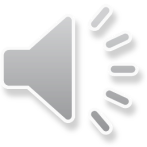 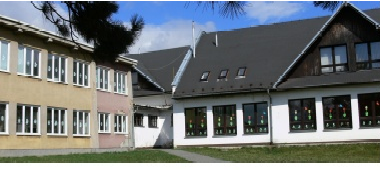 Regionálna
výchova
ZŠ s MŠ Hladovka 5.A
ŠK. Rok 2012/2013
HLADOVKA V ROKU-1933-1934
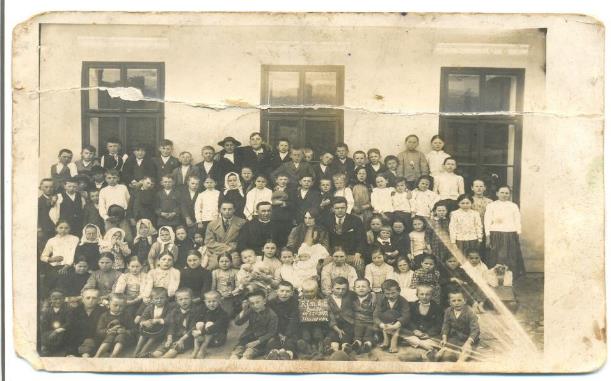 Súkromný dom školy v roku 1933-1934, na fotografii sú odfotografovaní žiaci celej školy.
Škola mala názov Rímskokatolícka ľudová škola.   
Na fotografii sú ľudia, ktorí v súčasnosti môžu mať okolo 90 rokov.
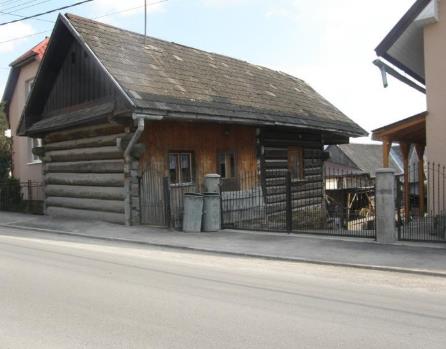 Toto je súkromný dom u Gusta Motýľa čd.14,tiež sa tu  vyučovalo.
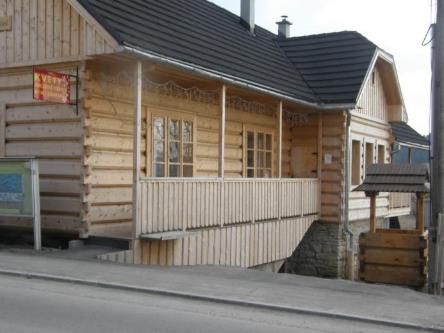 Toto je súkromný dom, v ktorom sa pre nedostatok miesta tiež vyučovalo. Dnes je tam kvetinárstvo a malé etnografické múzeum.
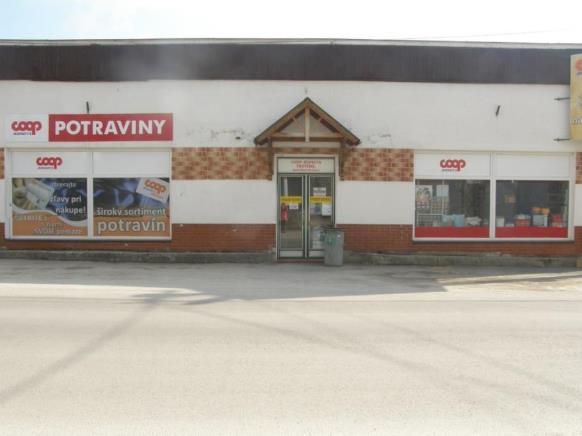 Aj v tejto budove sa vyučovalo, teraz je tam obchod.
Stará budova základnej školy
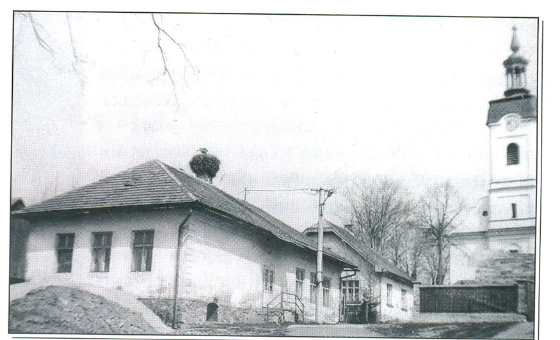 Toto je stará budova základnej školy v roku 1960. Nachádza sa pri kostole. Dnes je tam materská škola a školská jedáleň.l
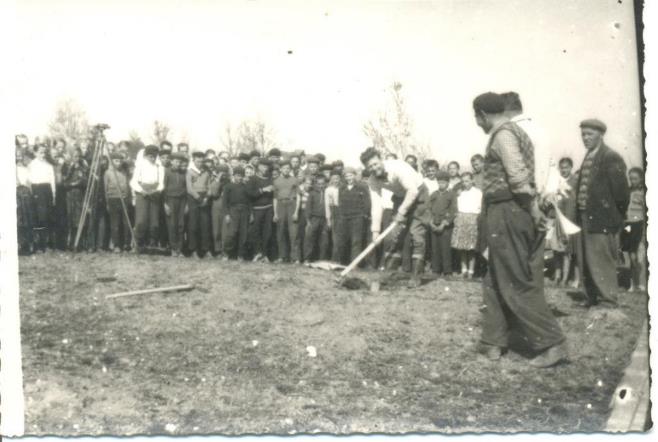 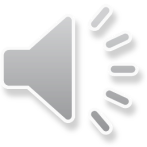 Takto sa začala stavať nová škola. Toto je pozemok a jej základy. Začala sa stavať v roku 1960 v máji.
Naša oslávenkyňaučia sa v nej ročníky 5. – 9.
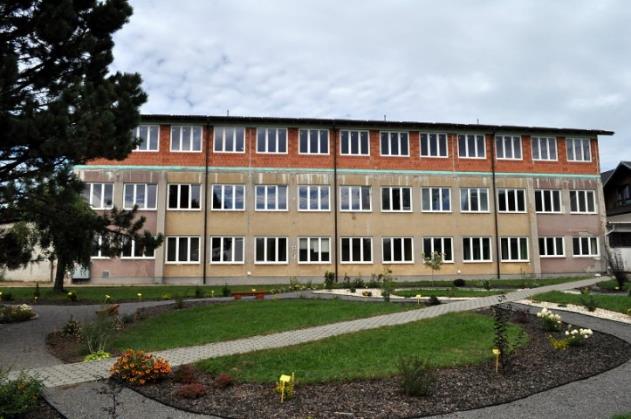 Nová budova školy1. stupeň
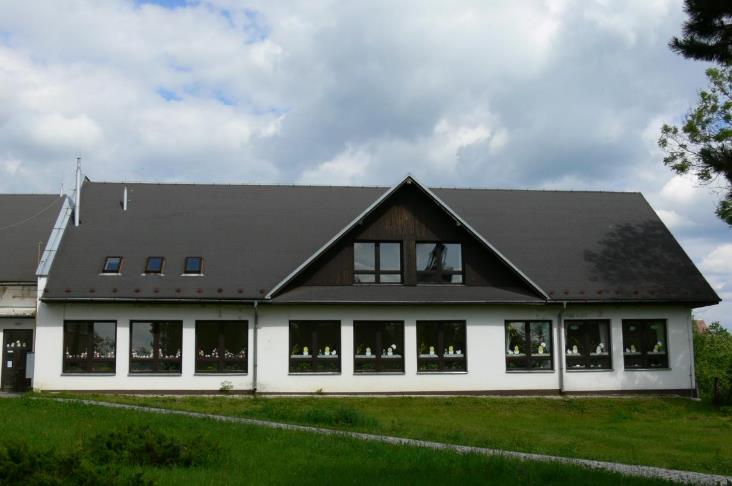 Telocvičňa
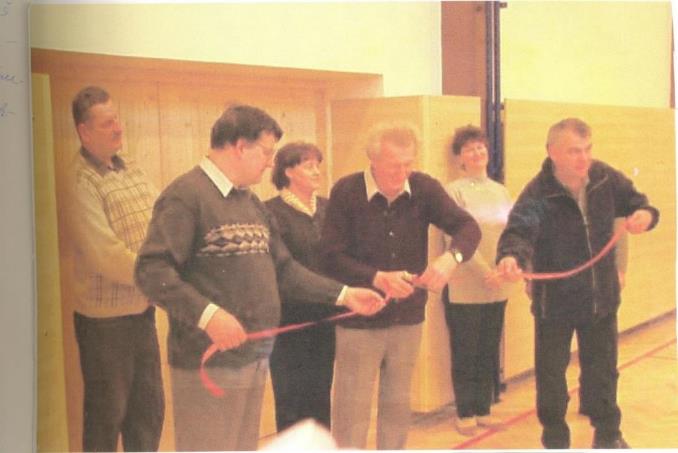 V roku 2003 navštívil našu školu minister školstva Martin Fronc a otvoril novú telocvičňu.
Nový ekopark
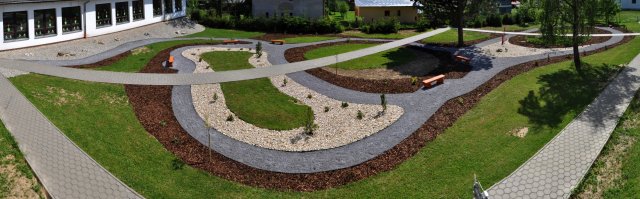 Toto je nový ekopark, ktorý sme si spoločne vybudovali a sme naň hrdí.
Ďakujeme za vašu pozornosťDakujeme za vašu pozornoť